Моя первая презентация
Выполнил : Коваленко Иван 
Группа ВКШ 7
Летом я люблю ездить
К сестре
На море
К бабушке
Красиво? 
да
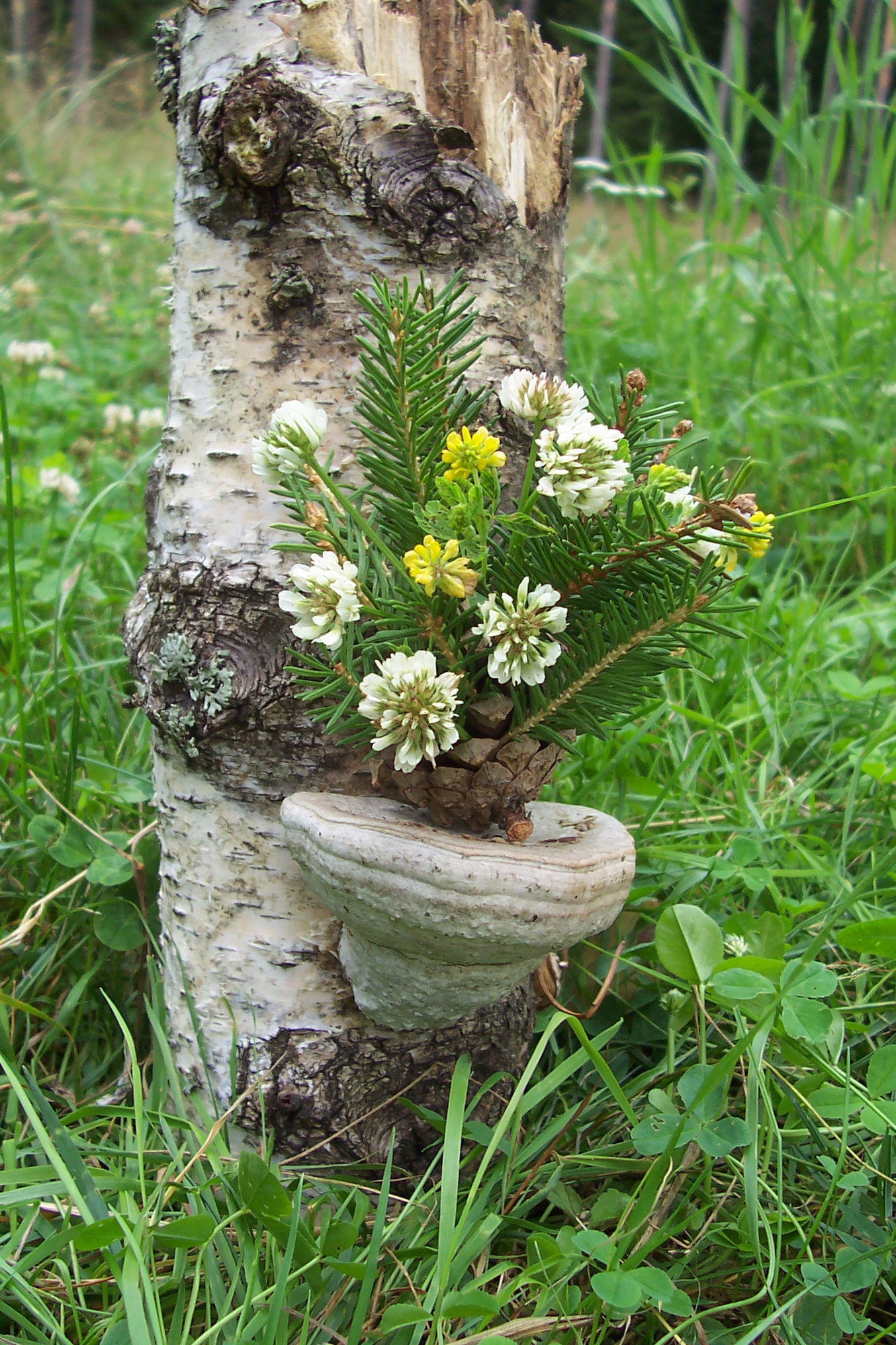 Спасибо за внииание